Doc: IEEE 802.15-13-0531-00-0led
Sept 2013
Project: IEEE 802.15 LED(Light Emitting Diode) Interest Group (IG-LED)

Submission Title: [Energy Efficient LED light Control using  Object based sensor]
	
Date Submitted: [16th  Sept, 2013] 	
Source: [Jaesang Cha*, Soonho Jung*, HyungO Kim*, Hyung Guen Ryu *, Yeong Min Jang, Byunghoon Lee, EunSoo Kim, Incheol Jeong , Jaekwon Shin,, Jaemoon Kim]
               [Seoul National Univ. of Science & Technology*, Kookmin Univ., CUE&WORKS Inc, SamSang Eng. Co., Sungkonghoe Univ., Fivetek Co ., National University of Transportation ]

Address : [Seoul National University of Science & Technology, Seoul, Korea]
Voice: [82-2-970-6431], FAX: [82-2-970-6123], E-Mail:[chajs@seoultech.ac.kr]	
Re: []
Abstract:	[Energy Efficient LED light Control using  Object based sensor are introduced.]
Purpose:	[Contribution to IEEE 802.15 IG-LED]
Notice:	This document has been prepared to assist the IEEE 802.15.  It is offered as a basis for discussion and is not binding on the contributing individual(s) or organization(s). The material in this document is subject to change in form and content after further study. The contributor(s) reserve(s) the right to add, amend or withdraw material contained herein.
Release:	 The contributor acknowledges and accepts that this contribution becomes the property of IEEE and may be made publicly available by IEEE 802.15
Jaesang Cha, Seoul National Univ. of Science&Tech.
Slide 1
Doc: IEEE 802.15-13-0531-00-0led
Sept 2013
Contents
What is a Energy Efficient LED light Control using Object based sensor ?
Requirement of Energy Efficient LED light Control using  Object based sensor 
Energy Efficient LED light Control using  Object based sensor
Energy saving Object Sensor consist of Sensor Units , AC Direct Driver and  Standby Power Cutoff Module
Conclusion
Slide 2
Jaesang Cha, Seoul National Univ. of Science&Tech
Doc: IEEE 802.15-13-0531-00-0led
Sept 2013
What is a Energy Efficient LED light Control using  Object based sensor?
Energy Efficient LED Control and Object based sensor

Uses conventional technologies associated with LED, various sensors
Improves the convergence works of LED light applications (track
]ing, monitoring, smart lighting, control, etc.)
Key issue in the object based sensor and LED light control

Power consumption monitoring technology
Standby power cutoff technology
Hybrid technologies for the various applications
Proposed schemes have  LED energy saving  structure using object based sensor connected LED light control
Jaesang Cha, Seoul National Univ. of Science&Tech.
Slide 3
Doc: IEEE 802.15-13-0531-00-0led
Sept 2013
Requirement of Energy Efficient LED light Control using  Object based sensor
AC power
angle
AC direct  LED driver
LED Lights
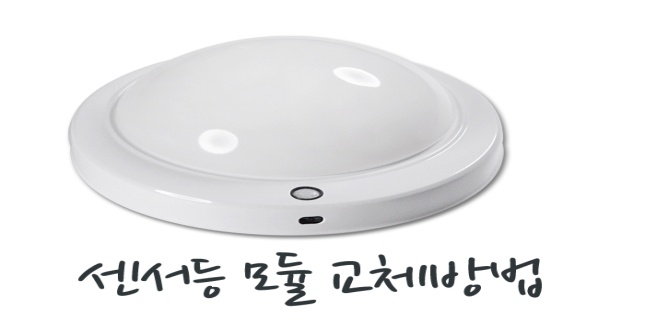 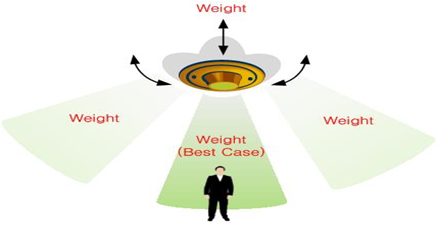 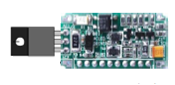 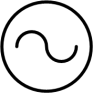 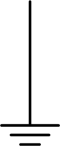 Wake-Up signal
Cover
Cover
Tracking
Sensor driver circuit
DC power
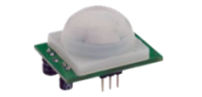 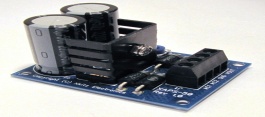 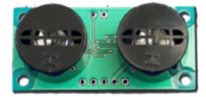 Object based sensor  is able to control  LED
Object based services has constraints of  FOV : coverage and performance are restricted 
There are possible to seamless service and broad-coverage services through object tracking
Energy Efficient LED light control system has the advantages in Low power consumption and smart motion detection
Jaesang Cha, Seoul National Univ. of Science&Tech.
Slide 4
Doc: IEEE 802.15-13-0531-00-0led
Sept 2013
Energy Efficient LED light Control using  Object based sensor
Advantages

 Uses existing infra structure(LED lighting, smart devices)

 Taking advantages of existing technology and compensates 

 Low power consumption.

 High securities, resolution (Accurate detection )

 Smart motion detection.
Weakness

 High Complexity

 High Costs (because of additional sensors and devices)
Object based sensor and Energy Efficient LED control system have many advantages.
Jaesang Cha, Seoul National Univ. of Science&Tech.
Slide 5
Doc: IEEE 802.15-13-0531-00-0led
Sept 2013
Energy saving Object Sensor consist of
Sensor Units + AC Direct Driver + Standby Power Cutoff Module
Standby Power
Cutoff
AC direct  LED driver
LED Lights
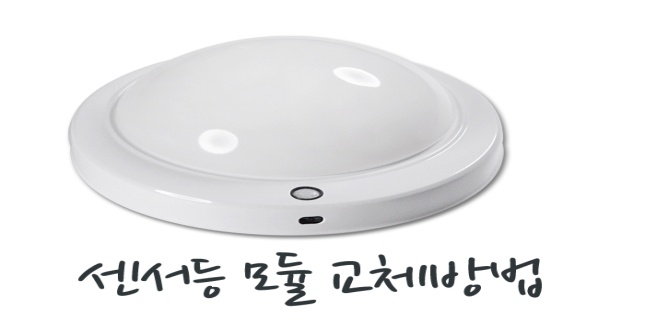 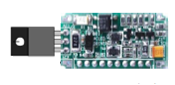 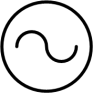 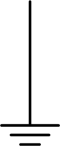 AC power
Wake-Up signal
Sensor Units
DC power
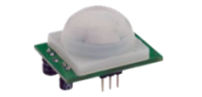 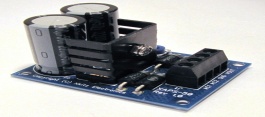 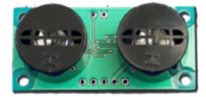 Proposed Energy saving object sensor  parts mainly consist of  Sensor Units plus  AC-Direct Driver and Standby Power Cutoff  module could be presented
Slide 6
Jaesang Cha, Seoul National Univ. of Science&Tech.
Doc: IEEE 802.15-13-0531-00-0led
Sept 2013
Energy saving Object Sensor consist of
Sensor Units + AC Direct Driver + Standby Power Cutoff Module
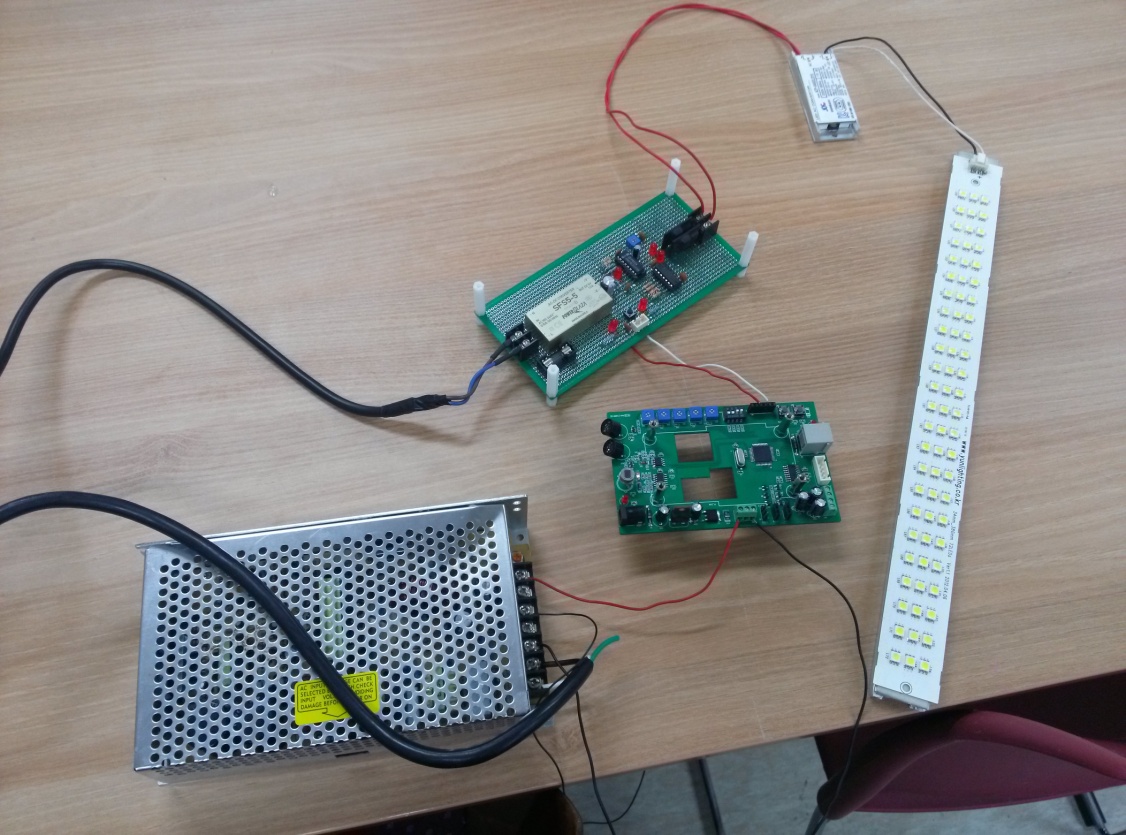 By basic experimental  test using Object sensor & LED light  we verified that
     LED  light connected sensor is operated well
Slide 7
Jaesang Cha, Seoul National Univ. of Science&Tech.
Doc: IEEE 802.15-13-0531-00-0led
Sept 2013
Conclusion
Synergy effects by convergence of various technologies is possible   (LED light & communication, monitoring, tracking, smart device, sensor)

 Especially, Energy Efficient LED light control system has the advantages in Low power consumption and smart motion detection

 And, Object based sensor and Energy Efficient LED control system have many advantages.

 We proposed one example of Energy saving object sensor  structure mainly consist of  Sensor Units plus  AC-Direct Driver and Standby Power Cutoff  module

 By basic experimental  test using Object sensor & LED light  we verified  that the operation of proposed structure has no problem
Jaesang Cha, Seoul National Univ. of Science&Tech.
Slide 8